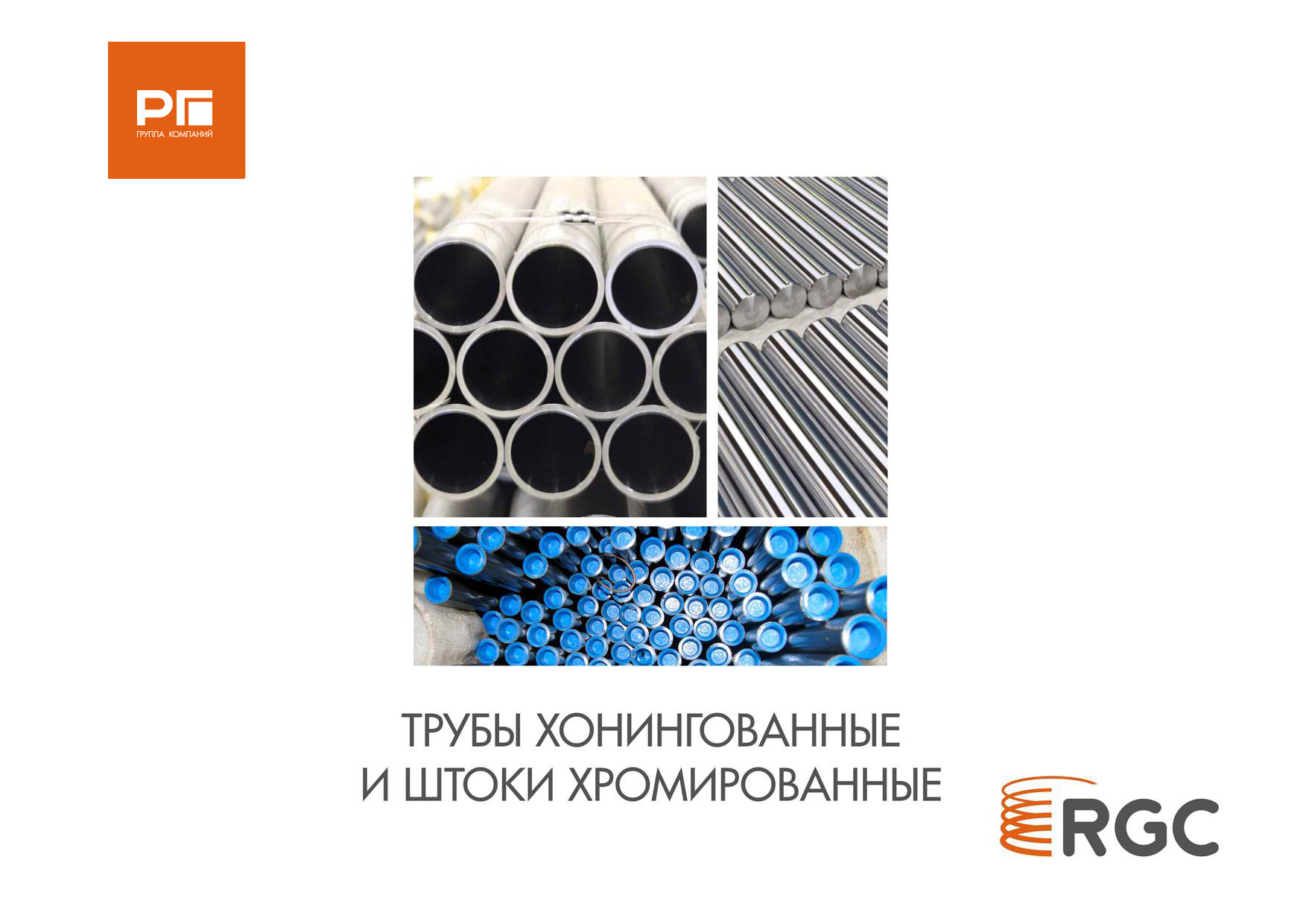 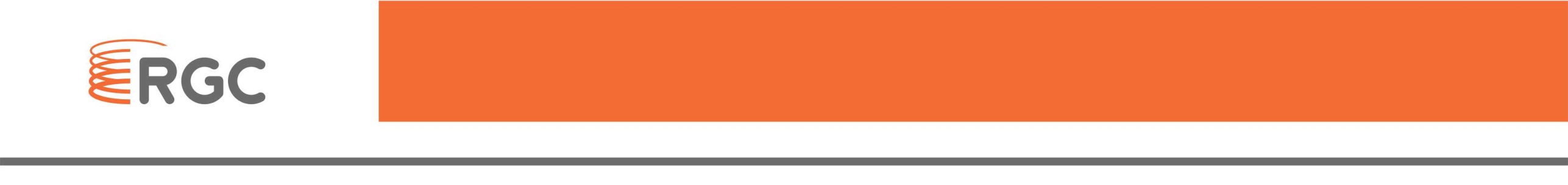 О компании
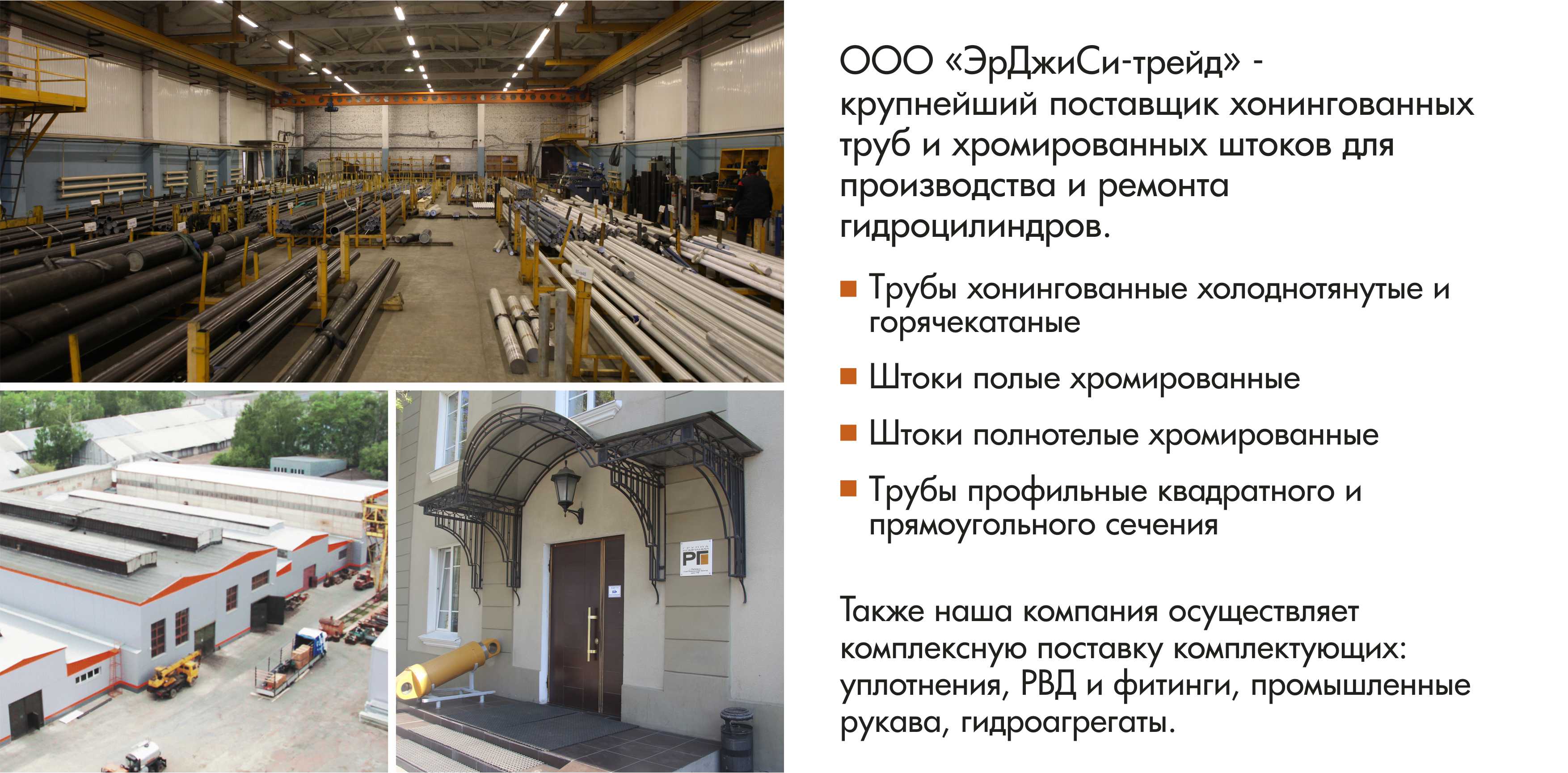 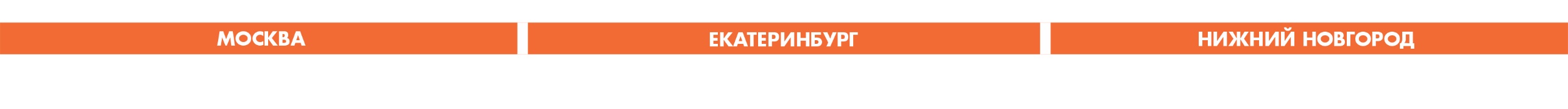 -2-
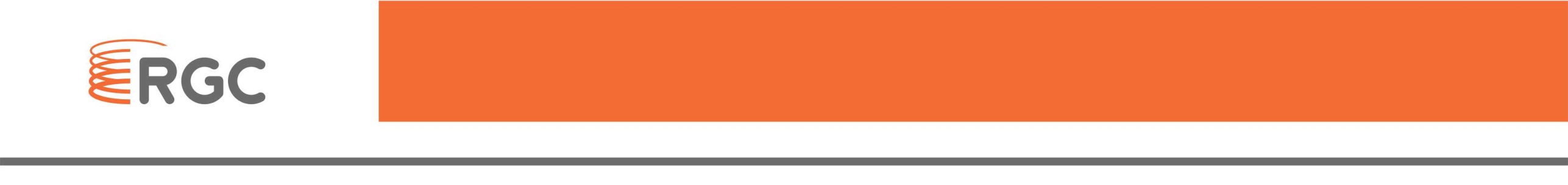 Высокий уровень качества
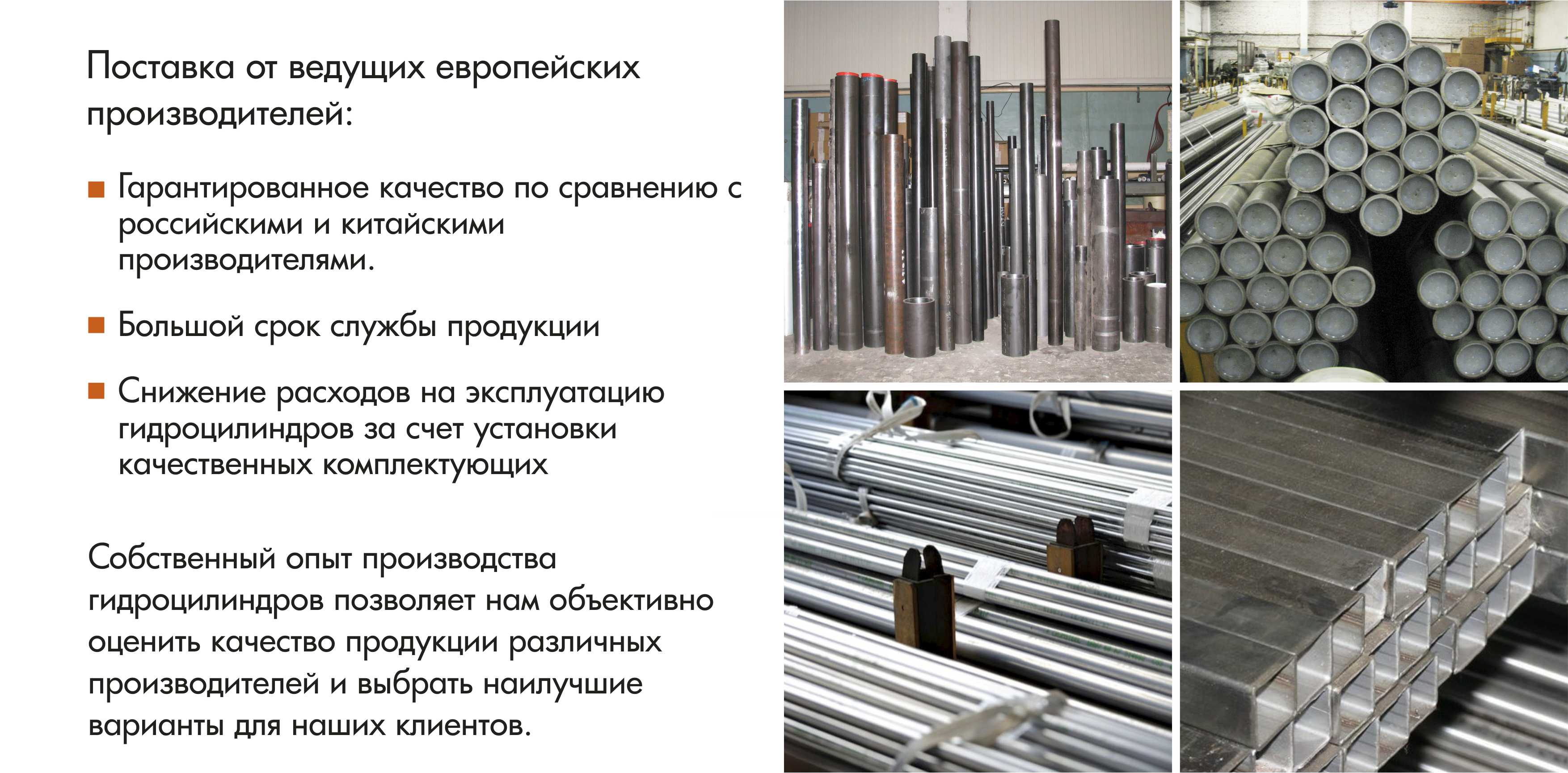 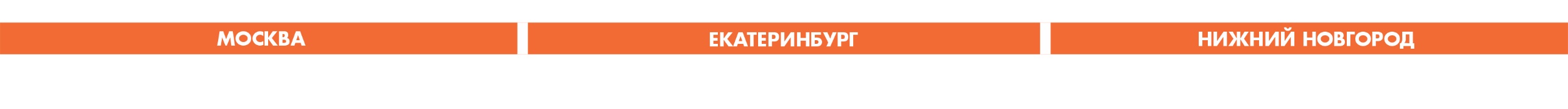 -3-
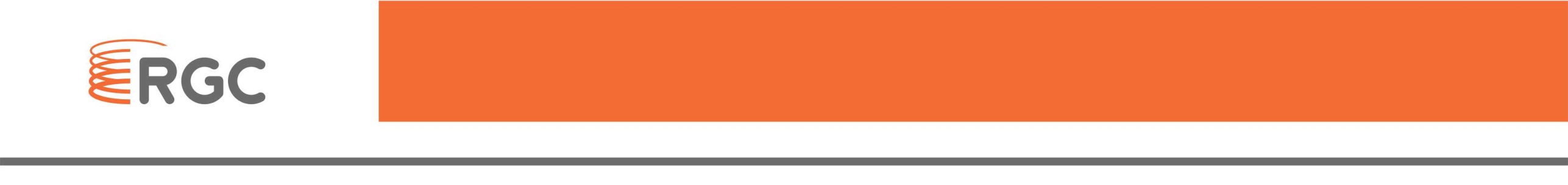 Применение труб и штоков
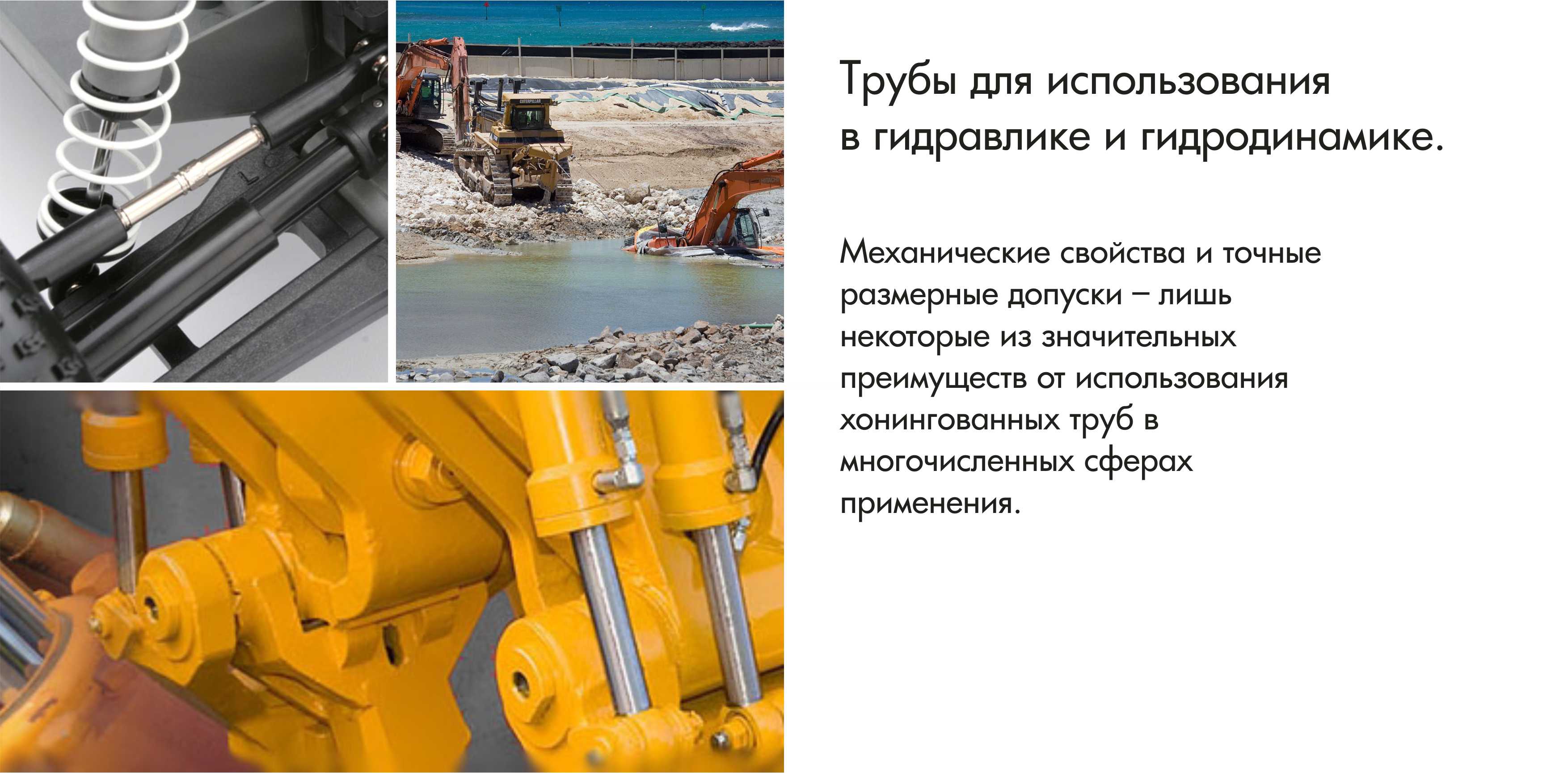 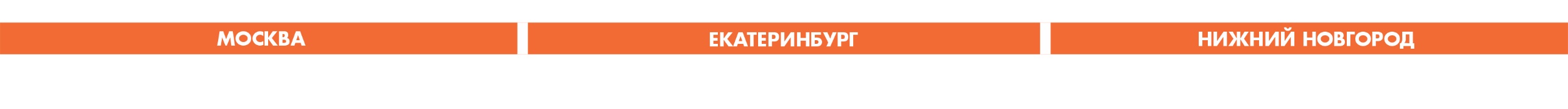 -4-
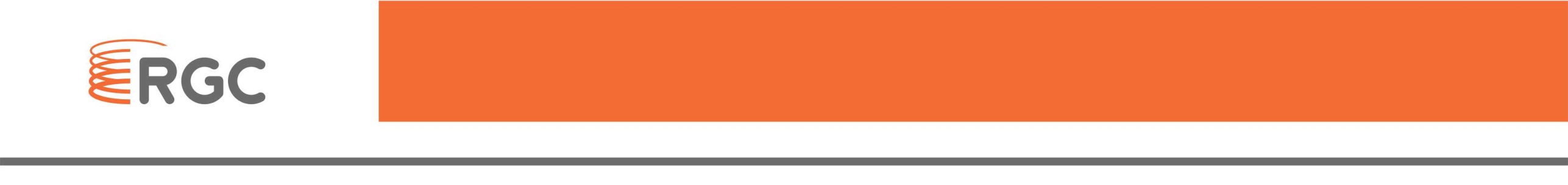 Ассортимент хонингованных труб
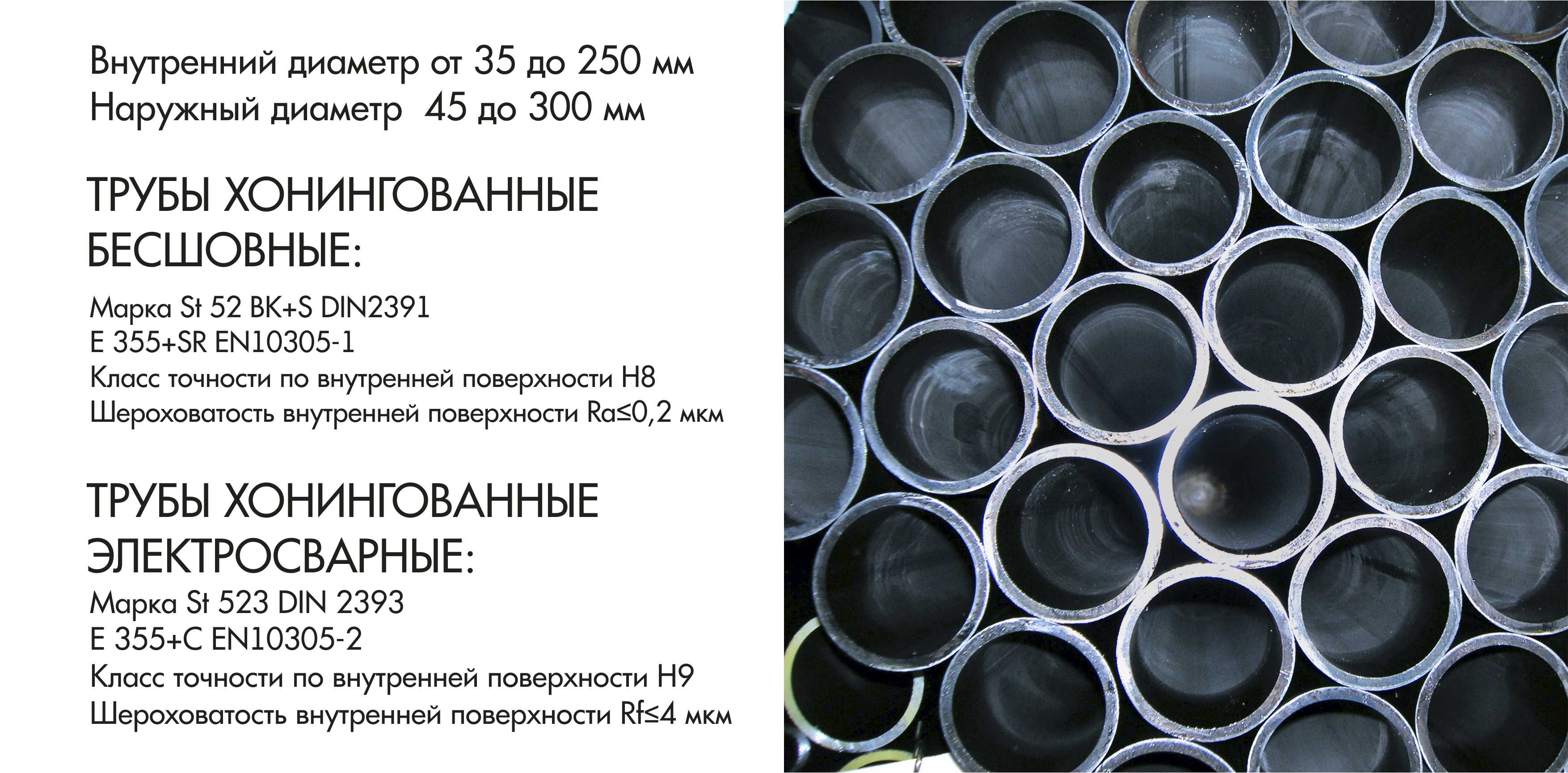 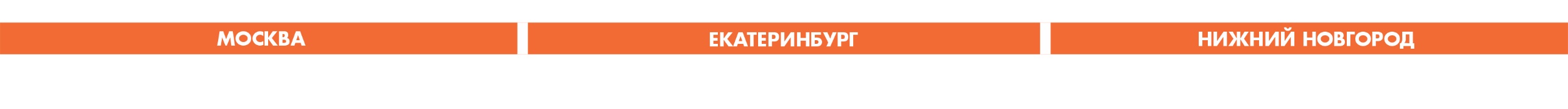 -5-
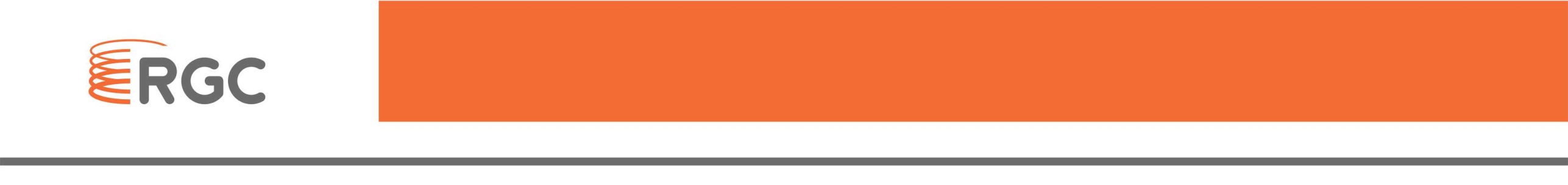 Профильные трубы
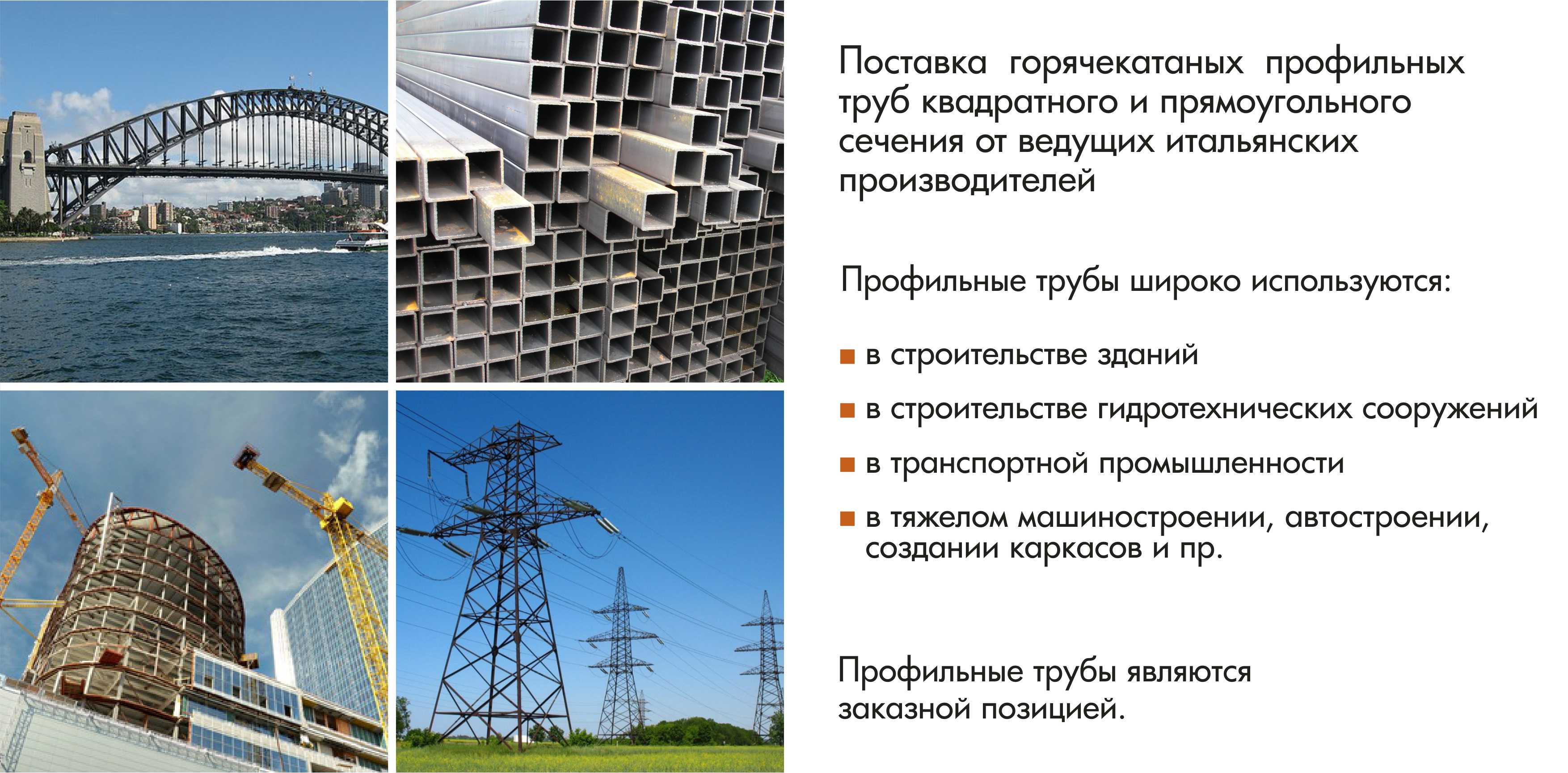 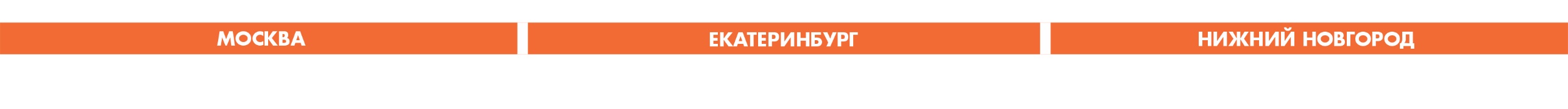 -6-
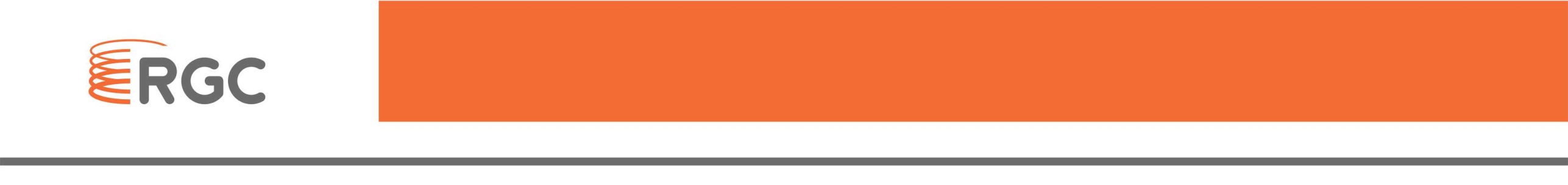 Контроль качества
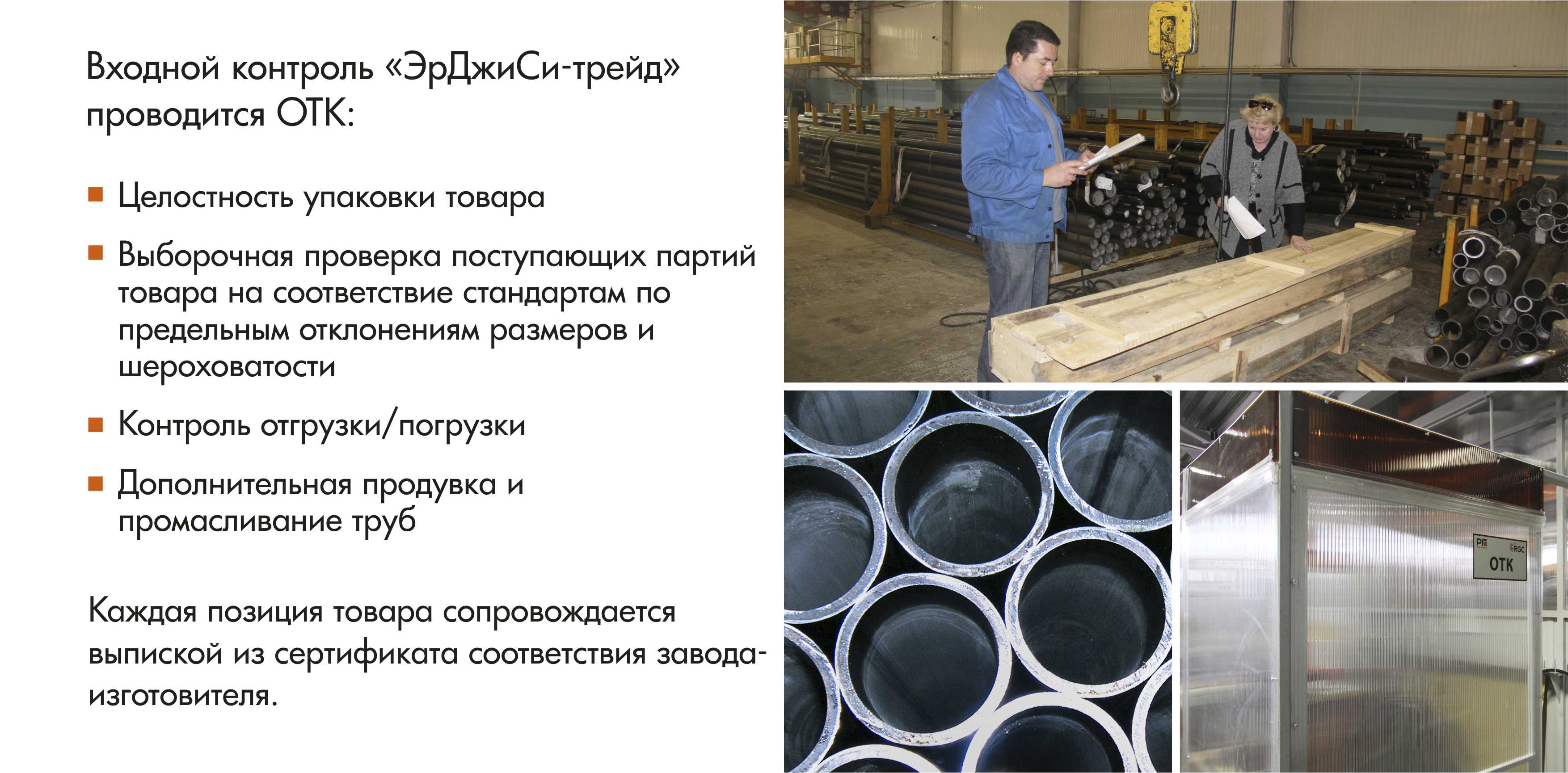 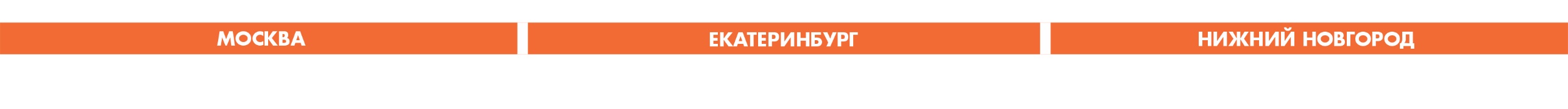 -7-
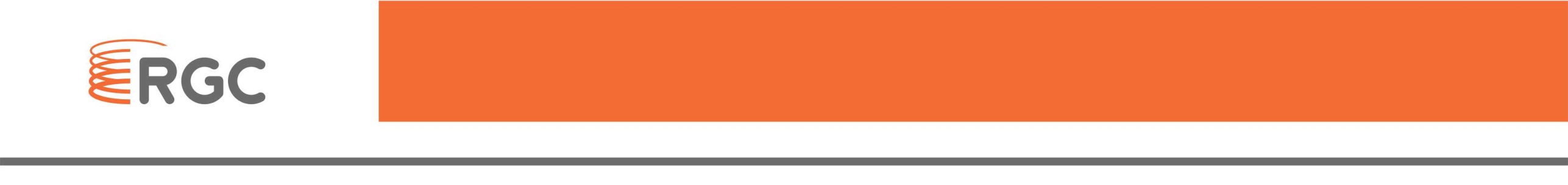 Склад
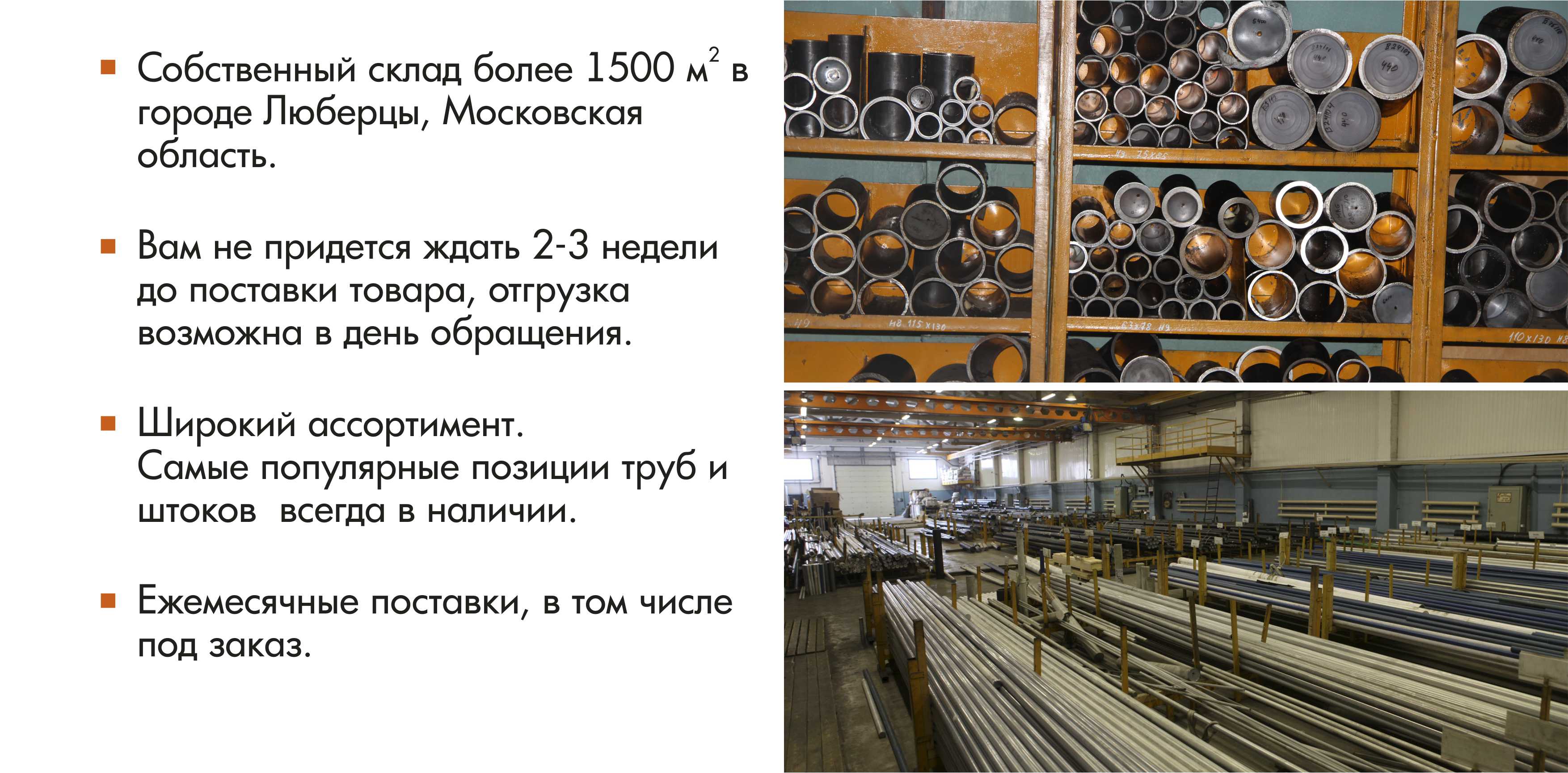 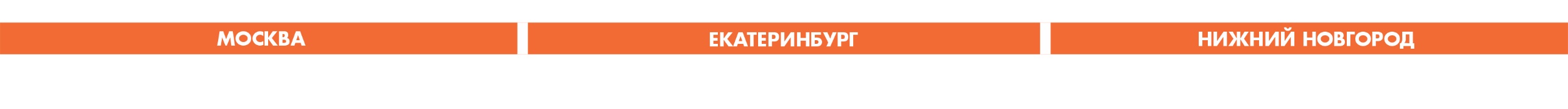 -8-
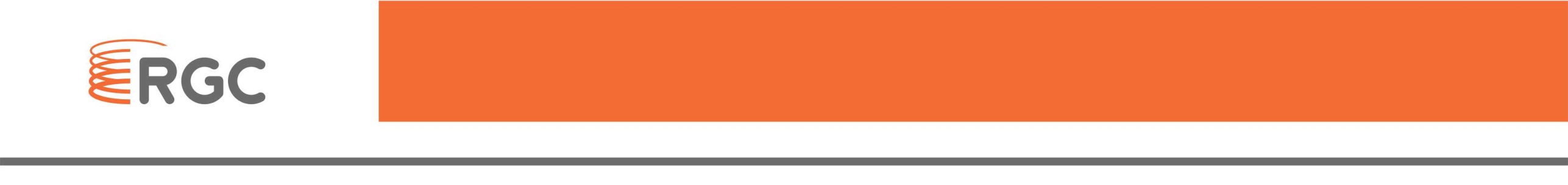 Упаковка
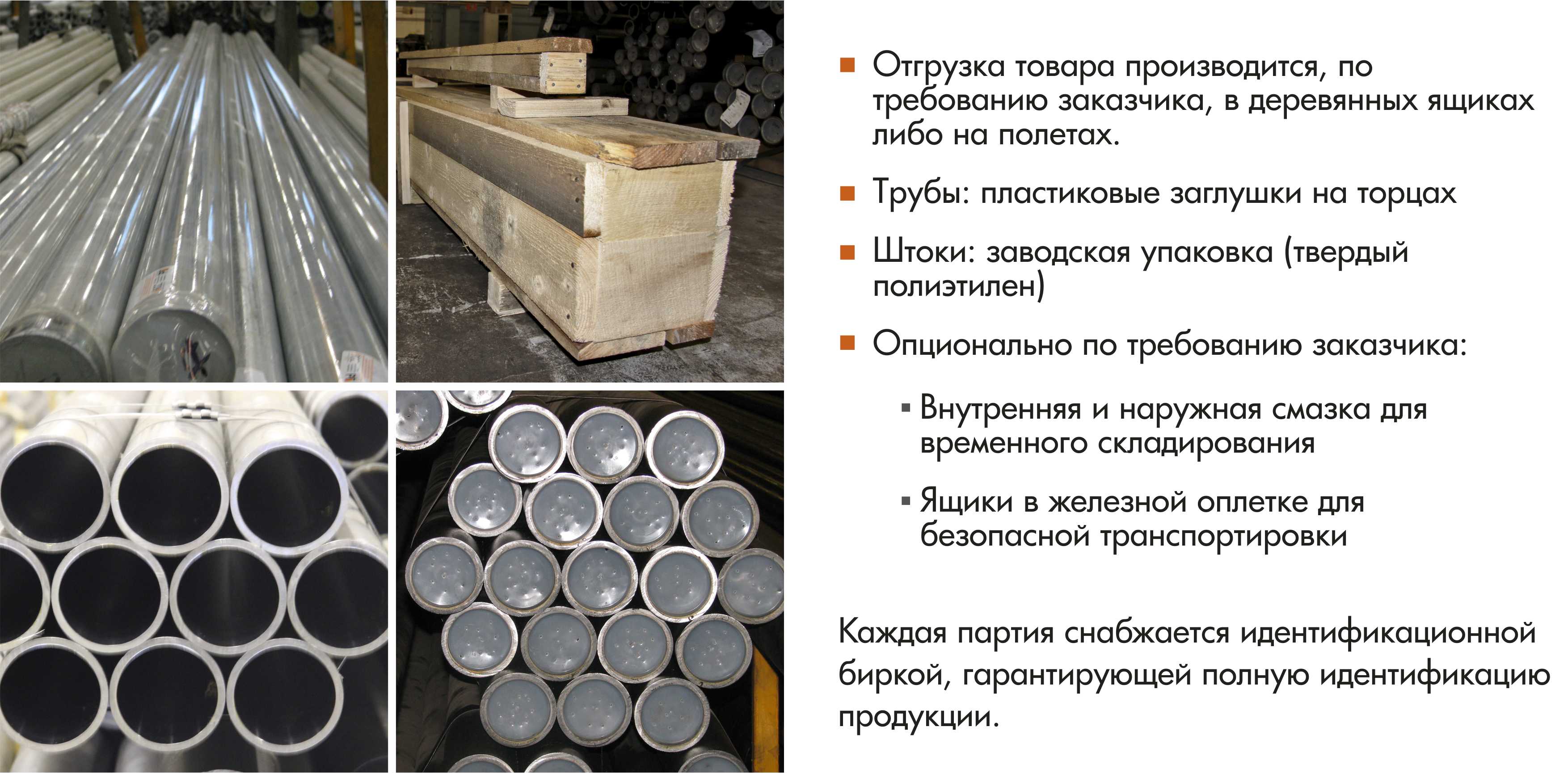 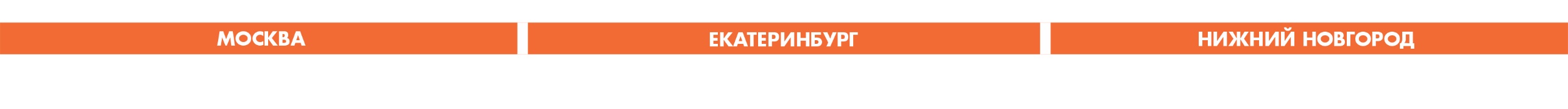 -9-
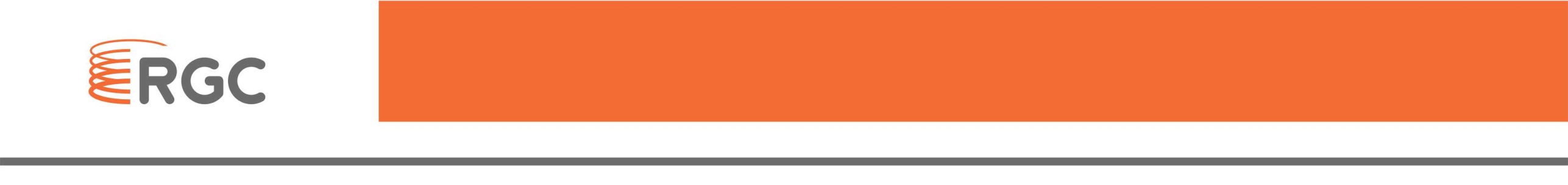 Транспортировка  и доставка
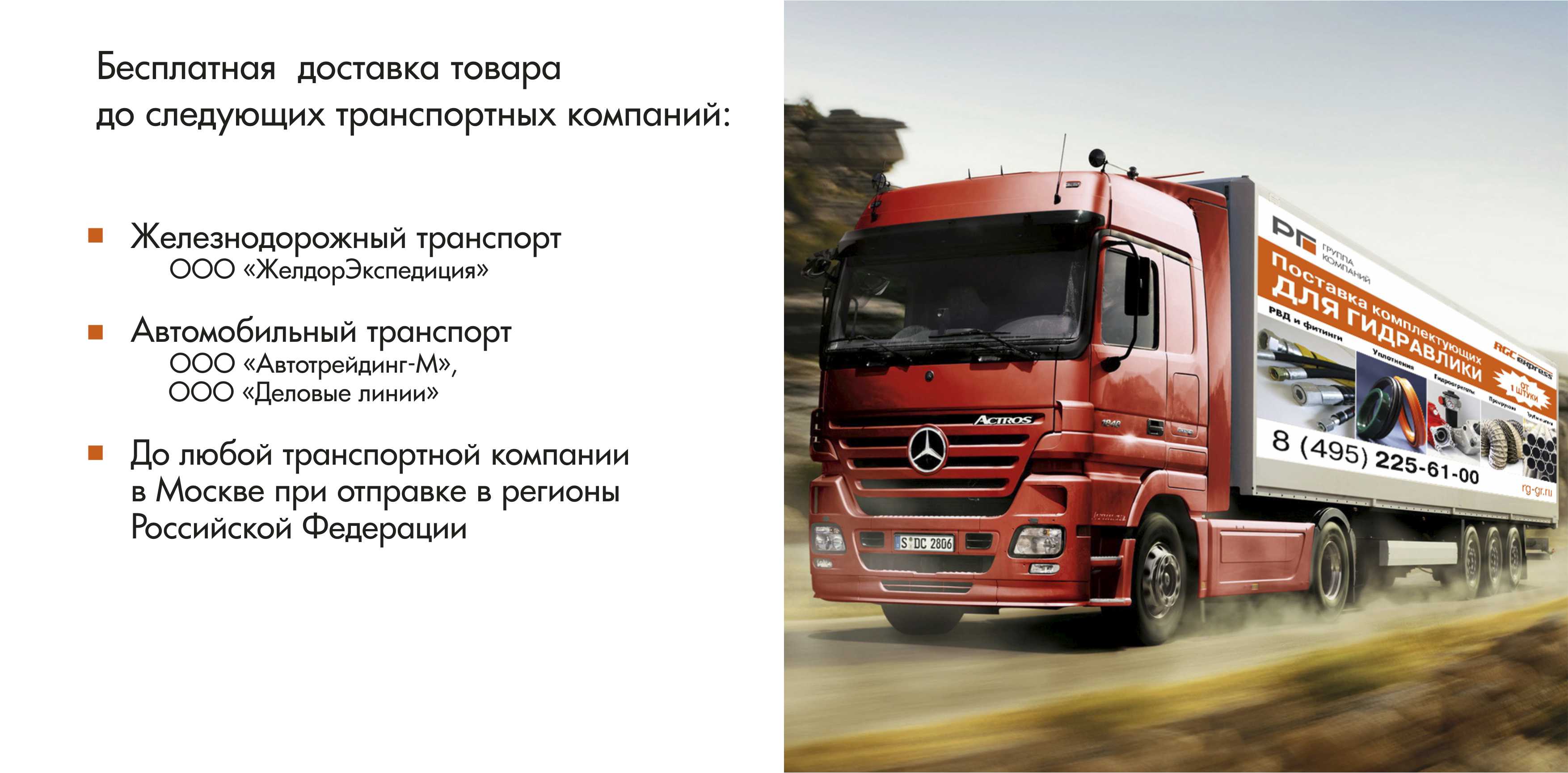 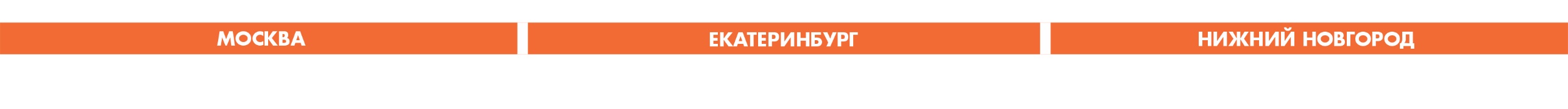 -10-
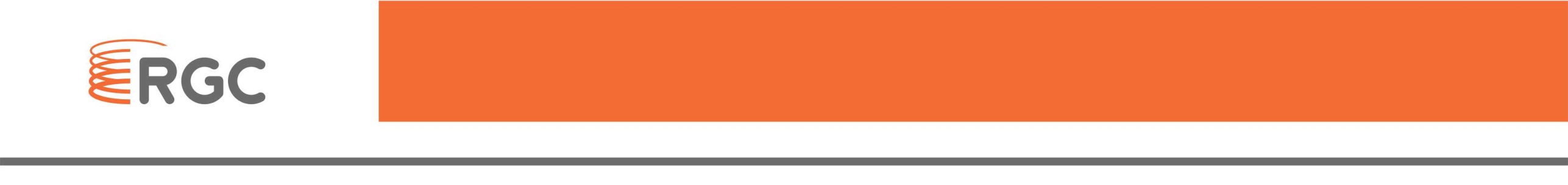 Комплексное решение по поставкам
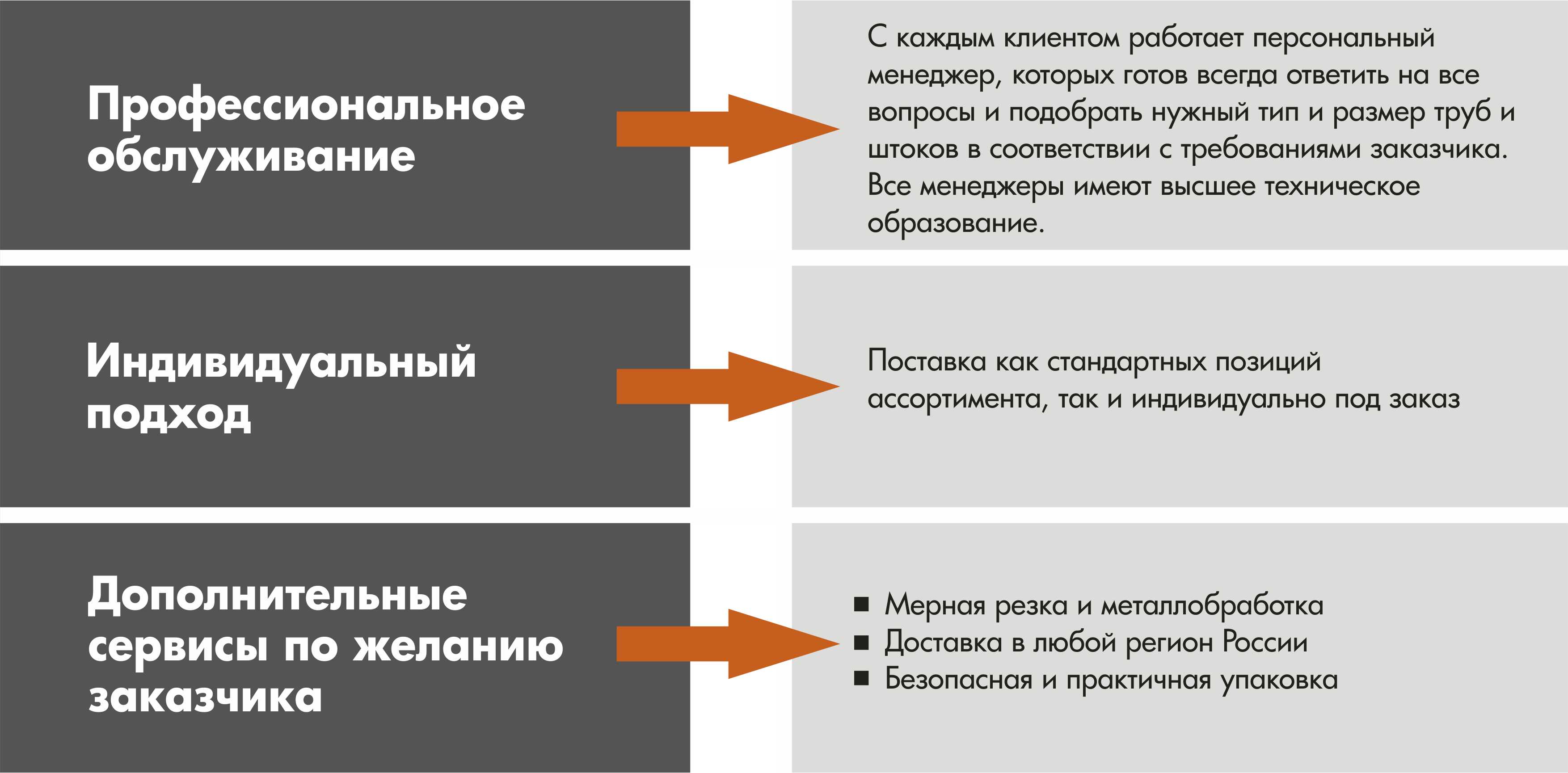 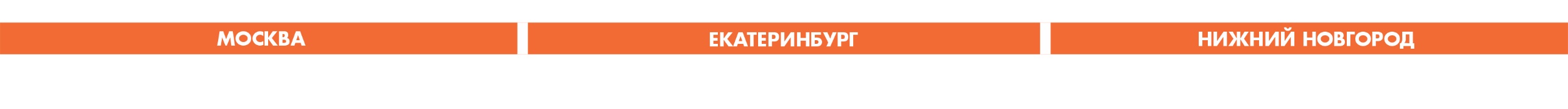 -11-
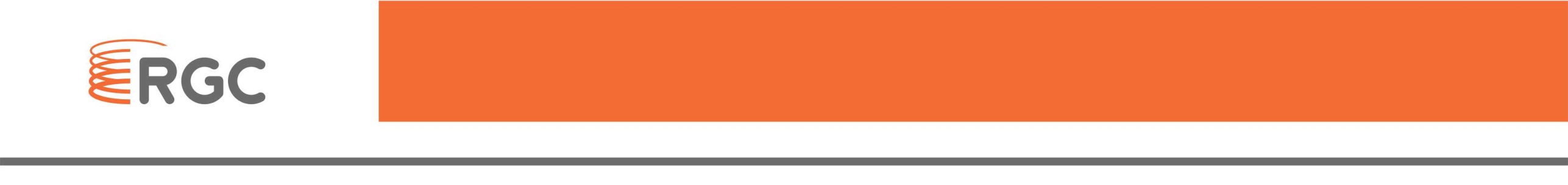 Выгодные цены
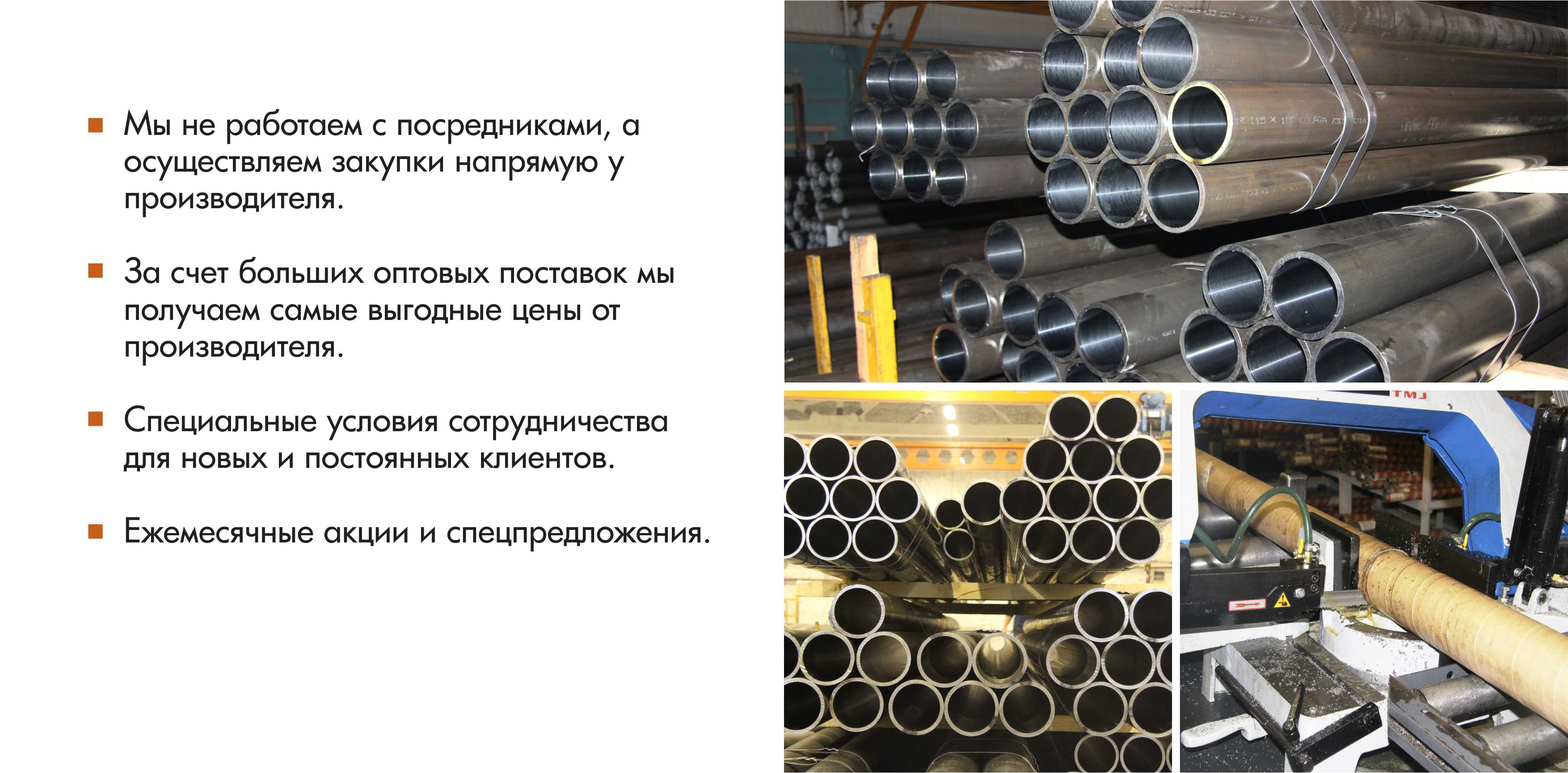 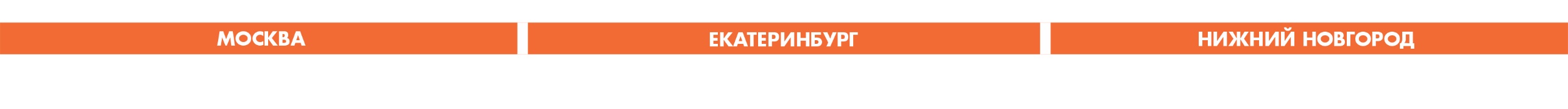 -12-
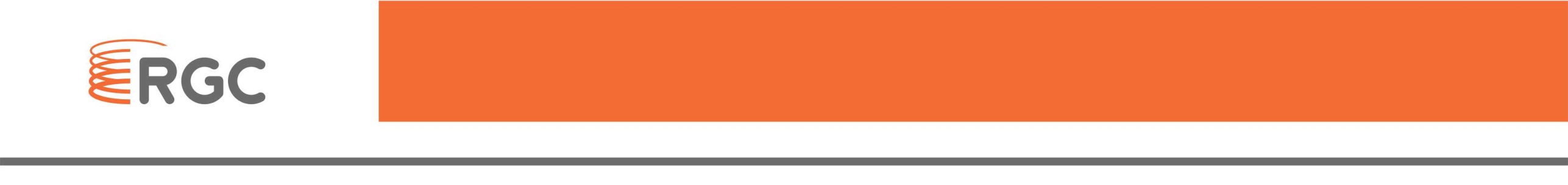 Контакты
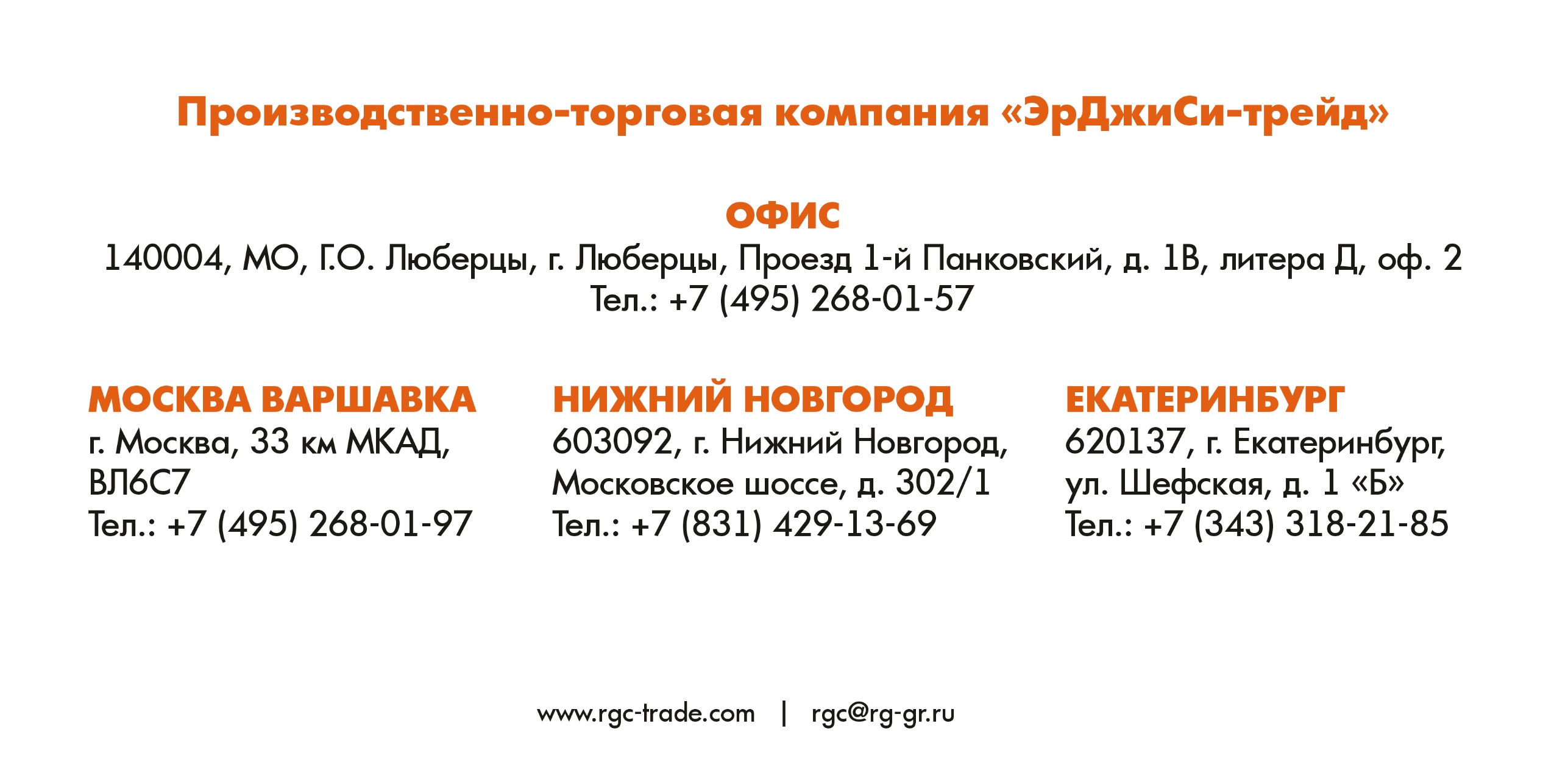 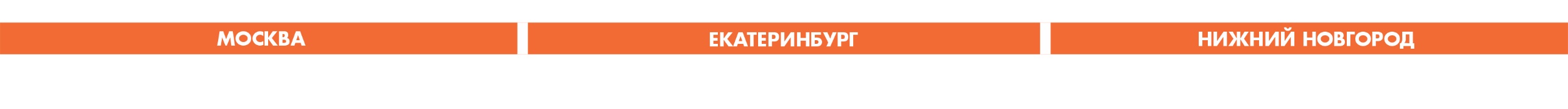 -13-
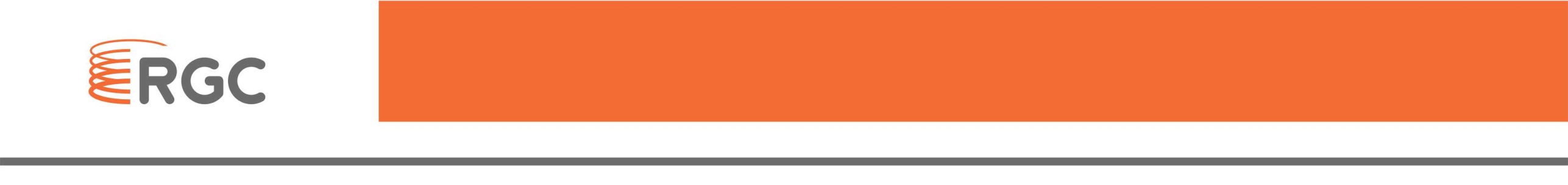 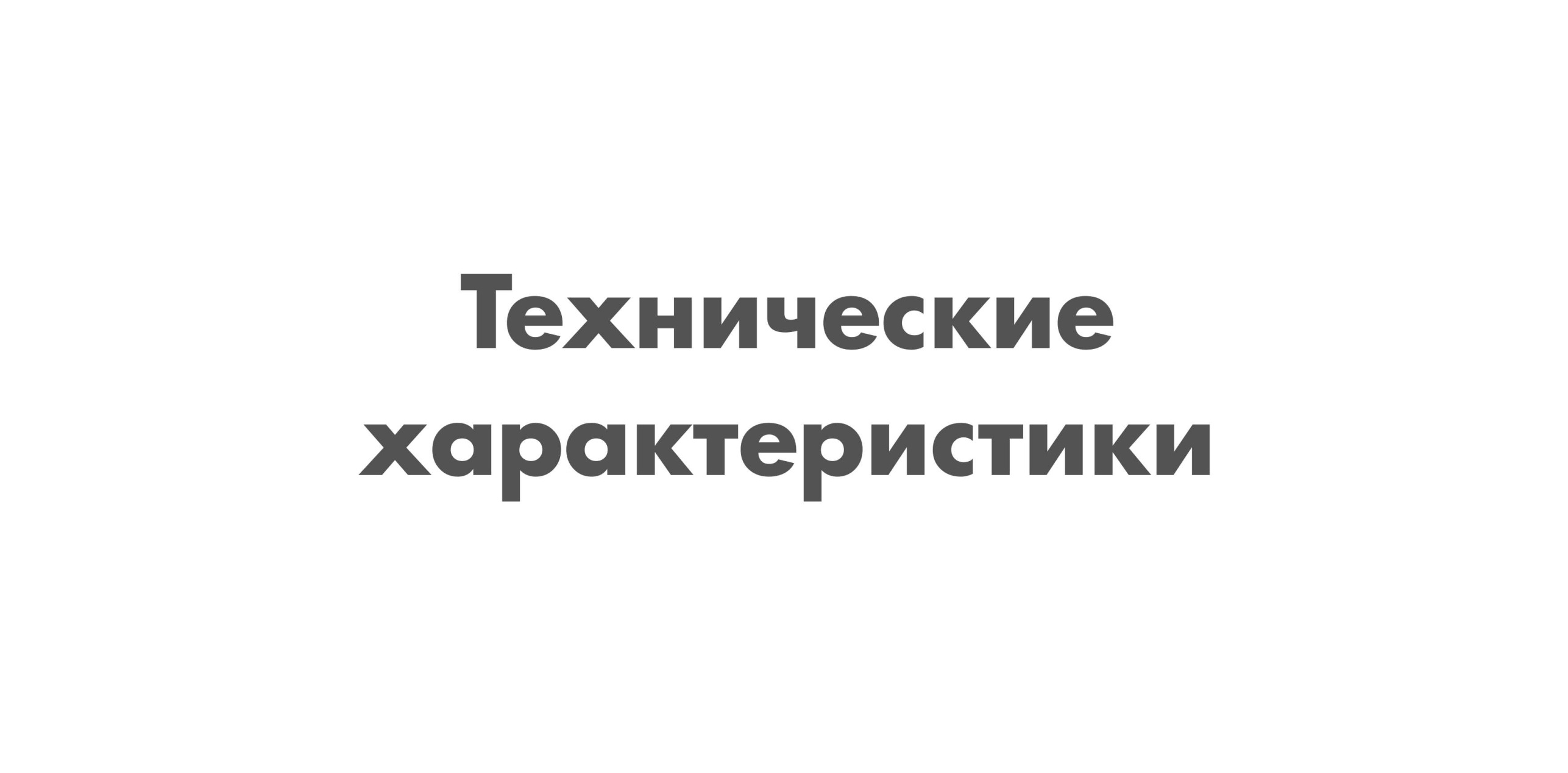 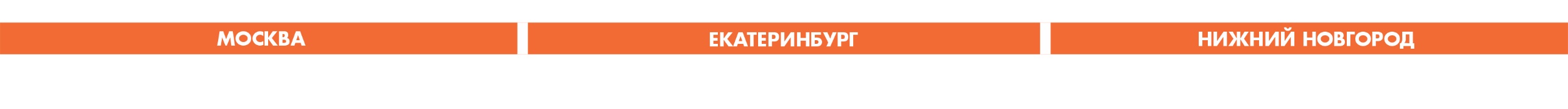 -14-
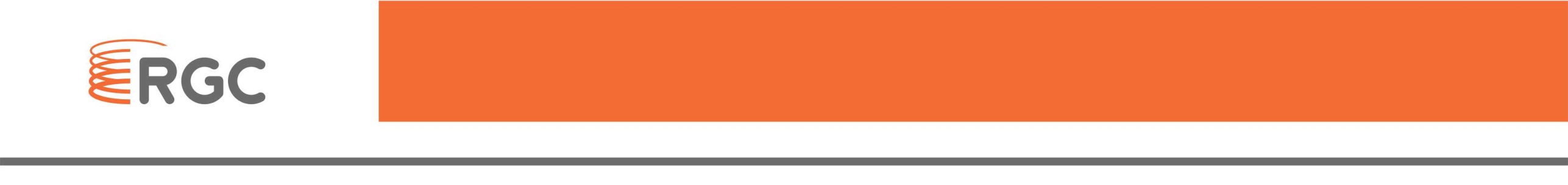 Трубы хонингованные бесшовные H8
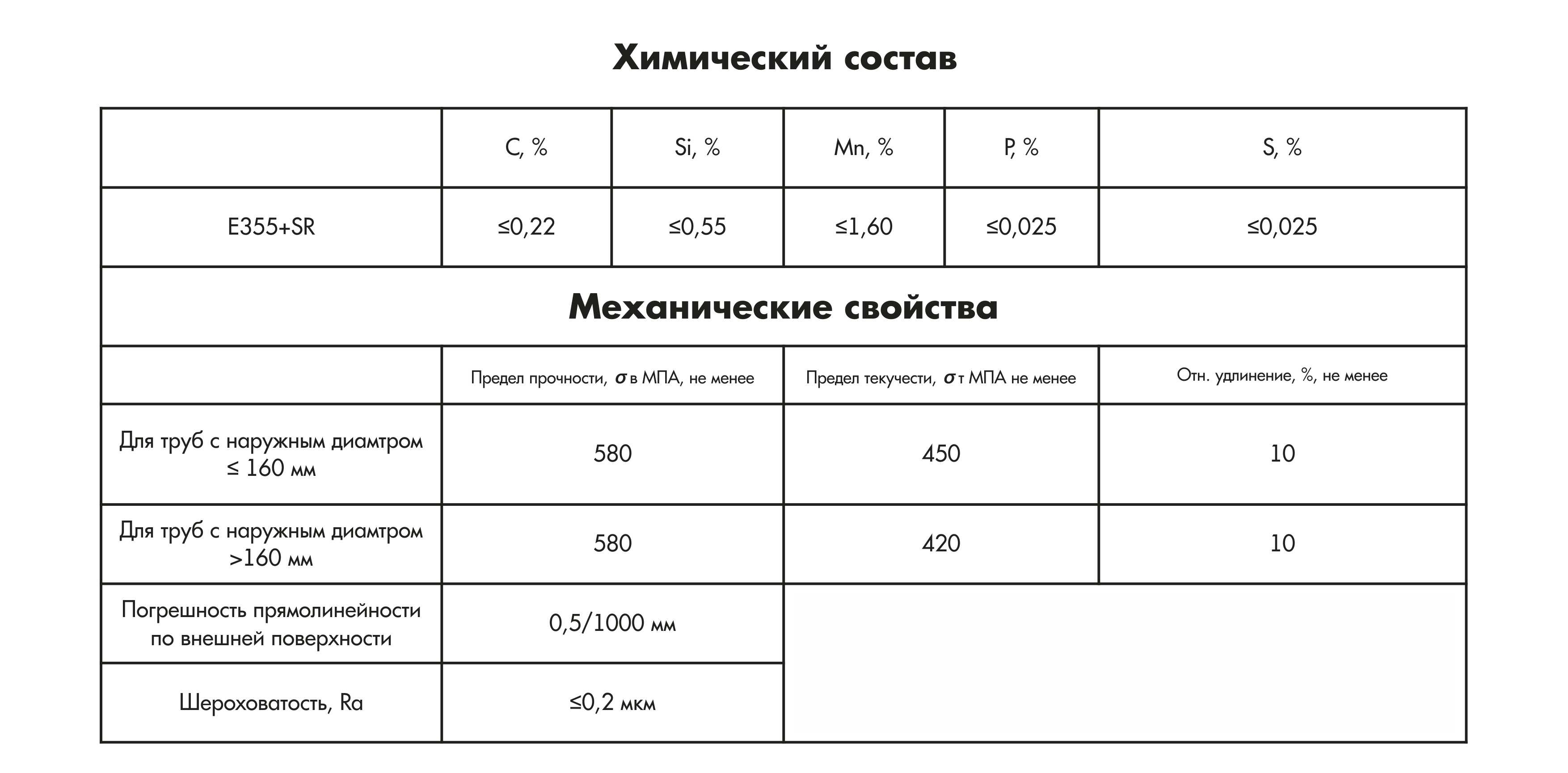 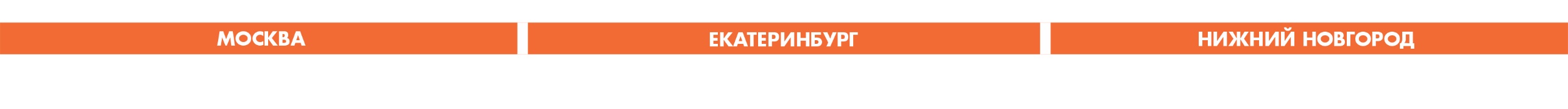 -15-
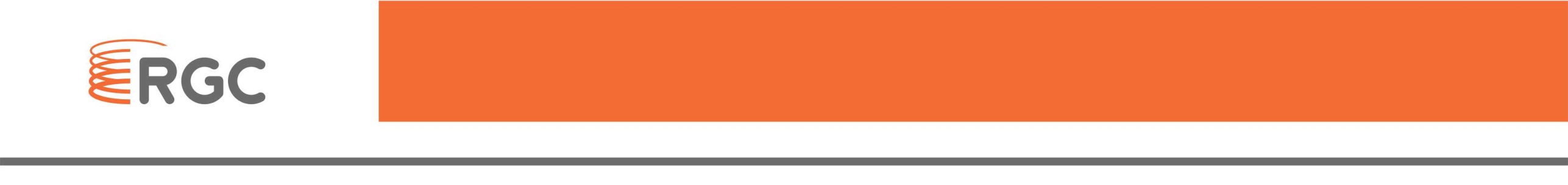 Трубы хонингованные сварные H9
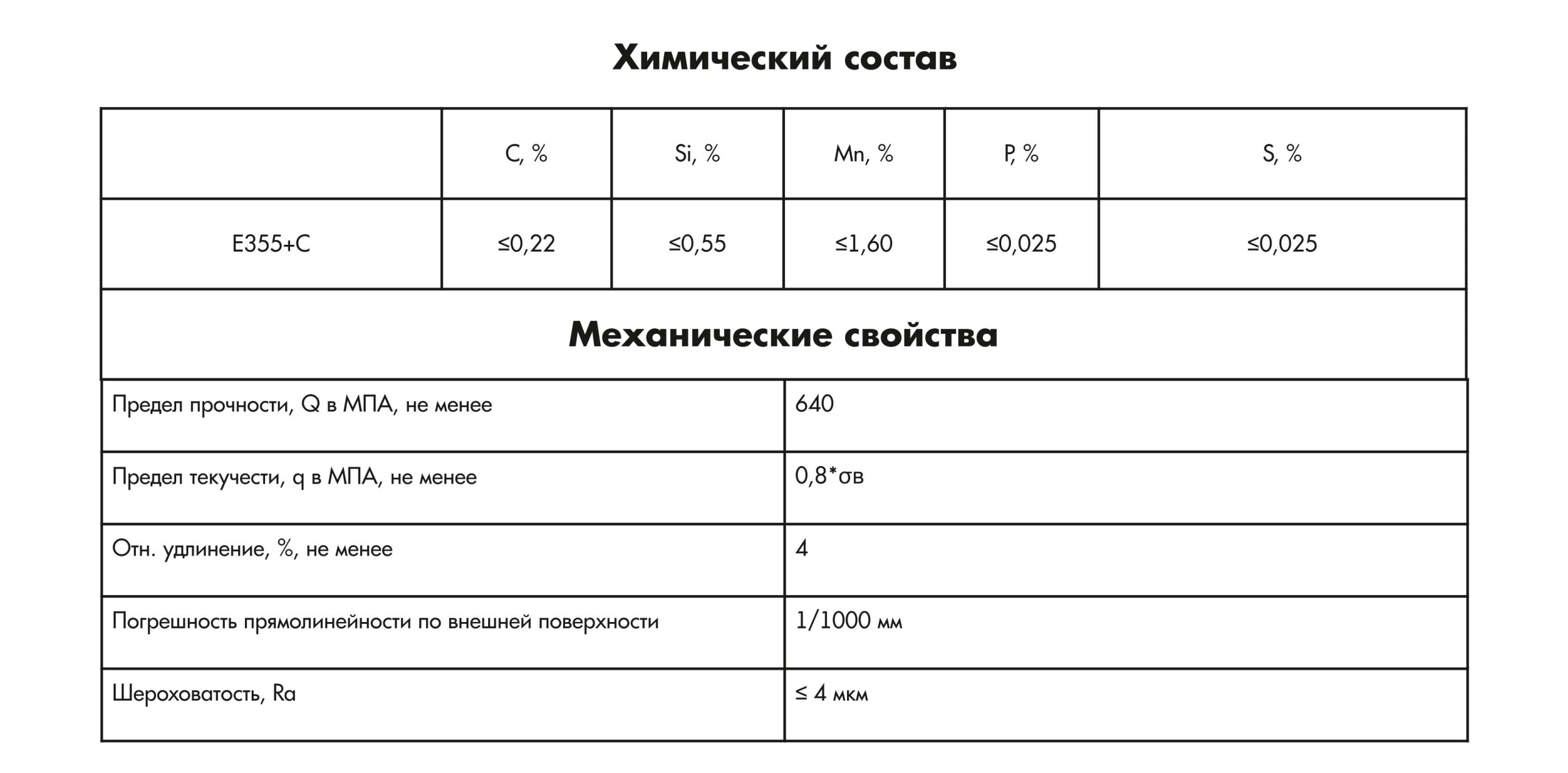 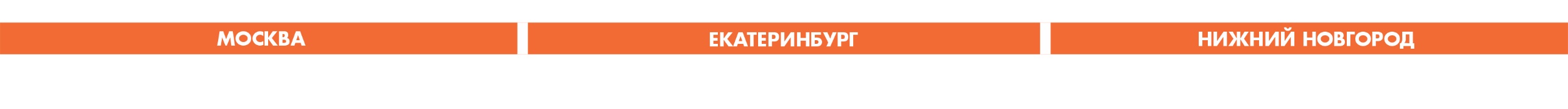 -16-
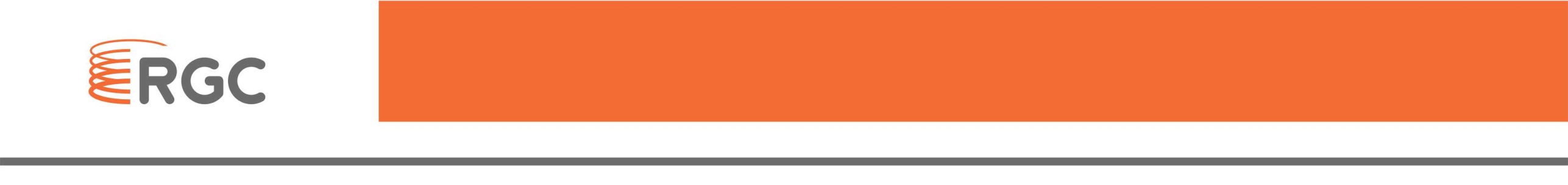 Шток полый хромированный f7
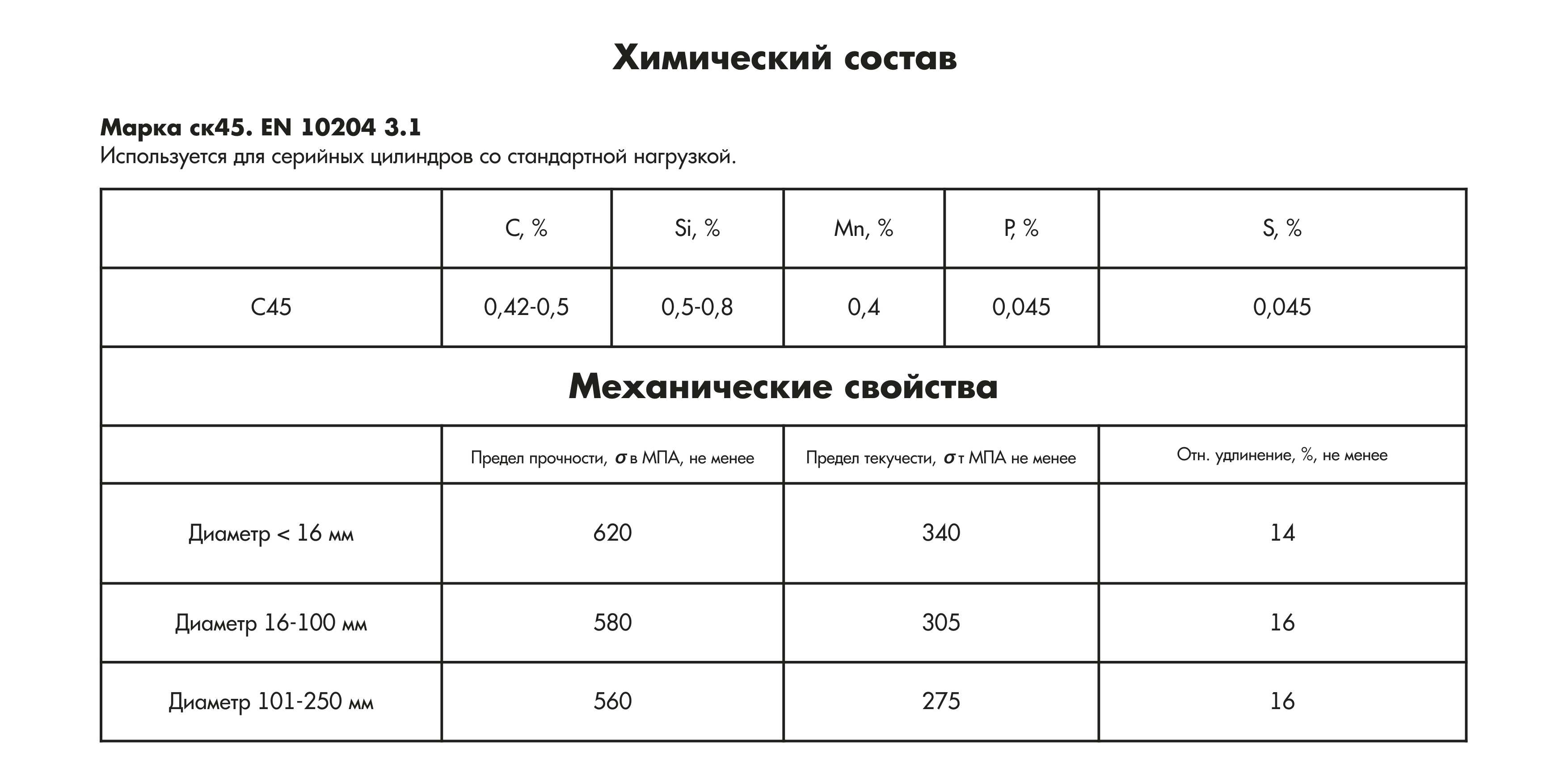 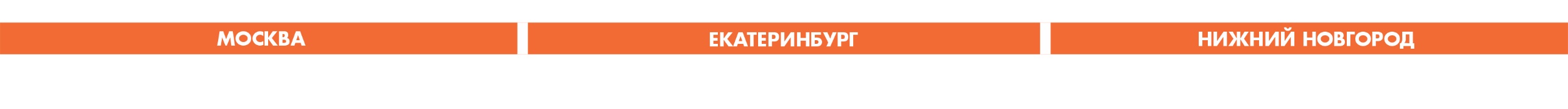 -17-
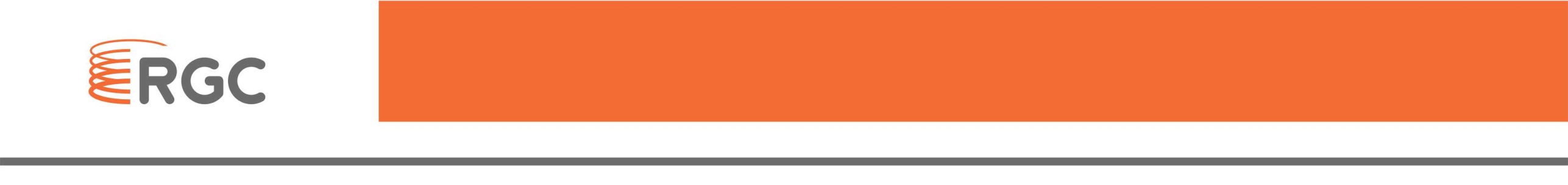 Шток полый хромированный f7
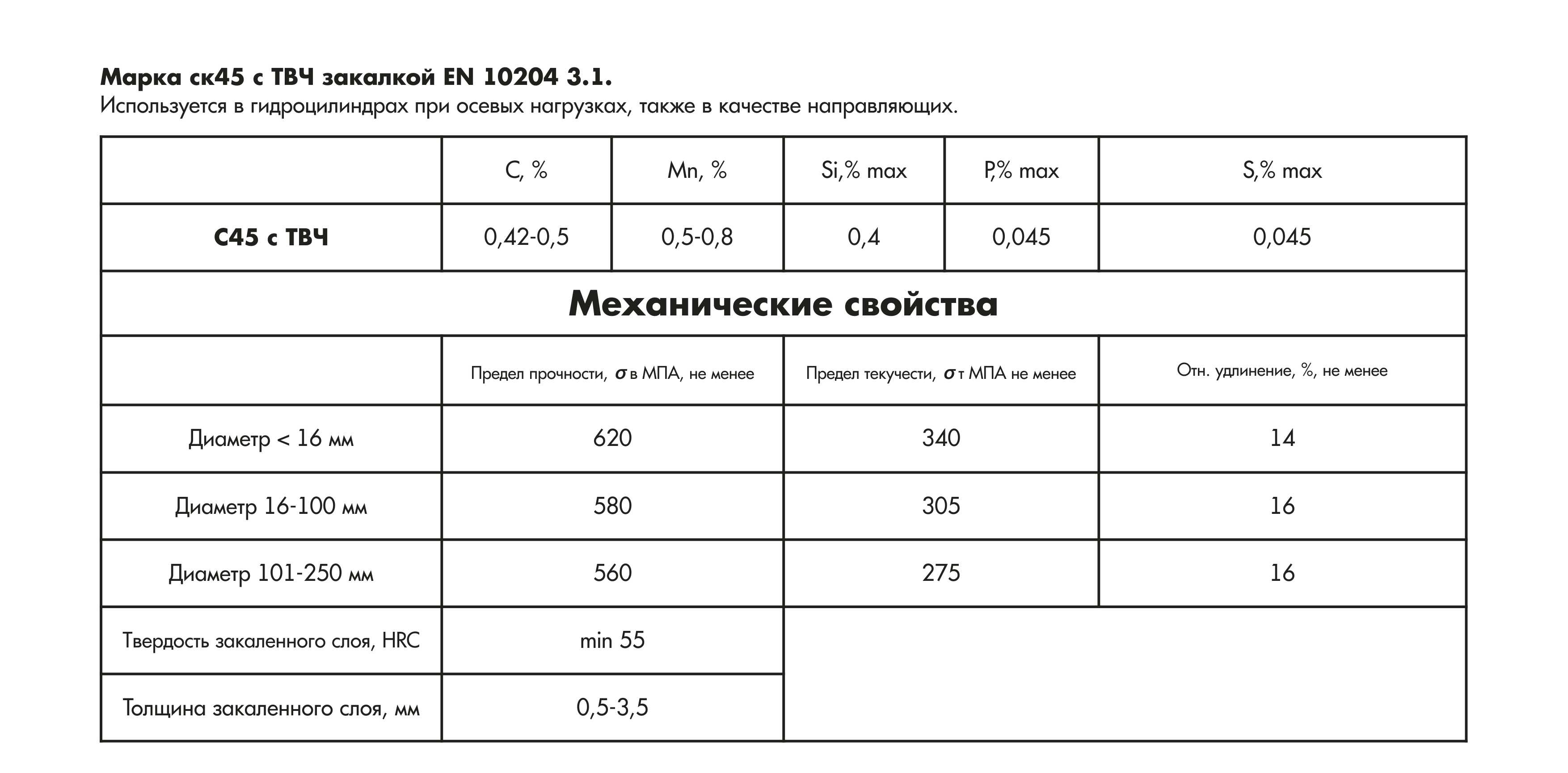 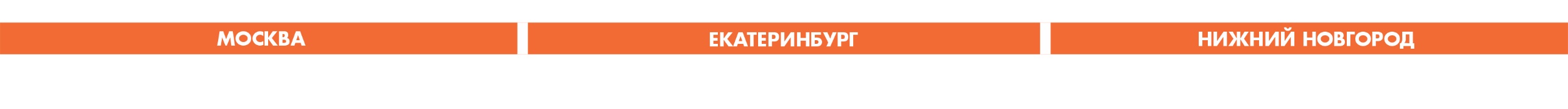 -18-
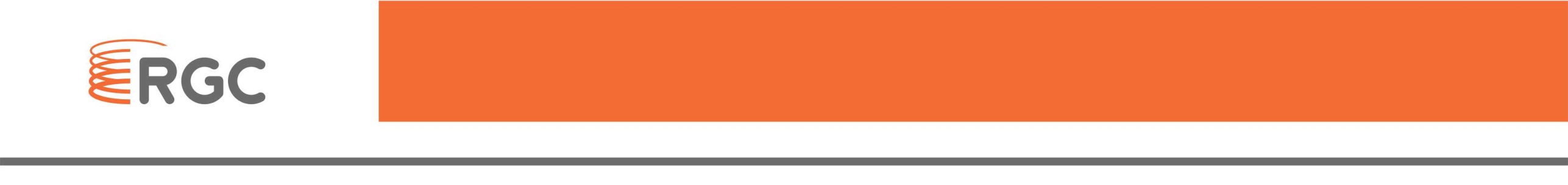 Шток полый хромированный f7
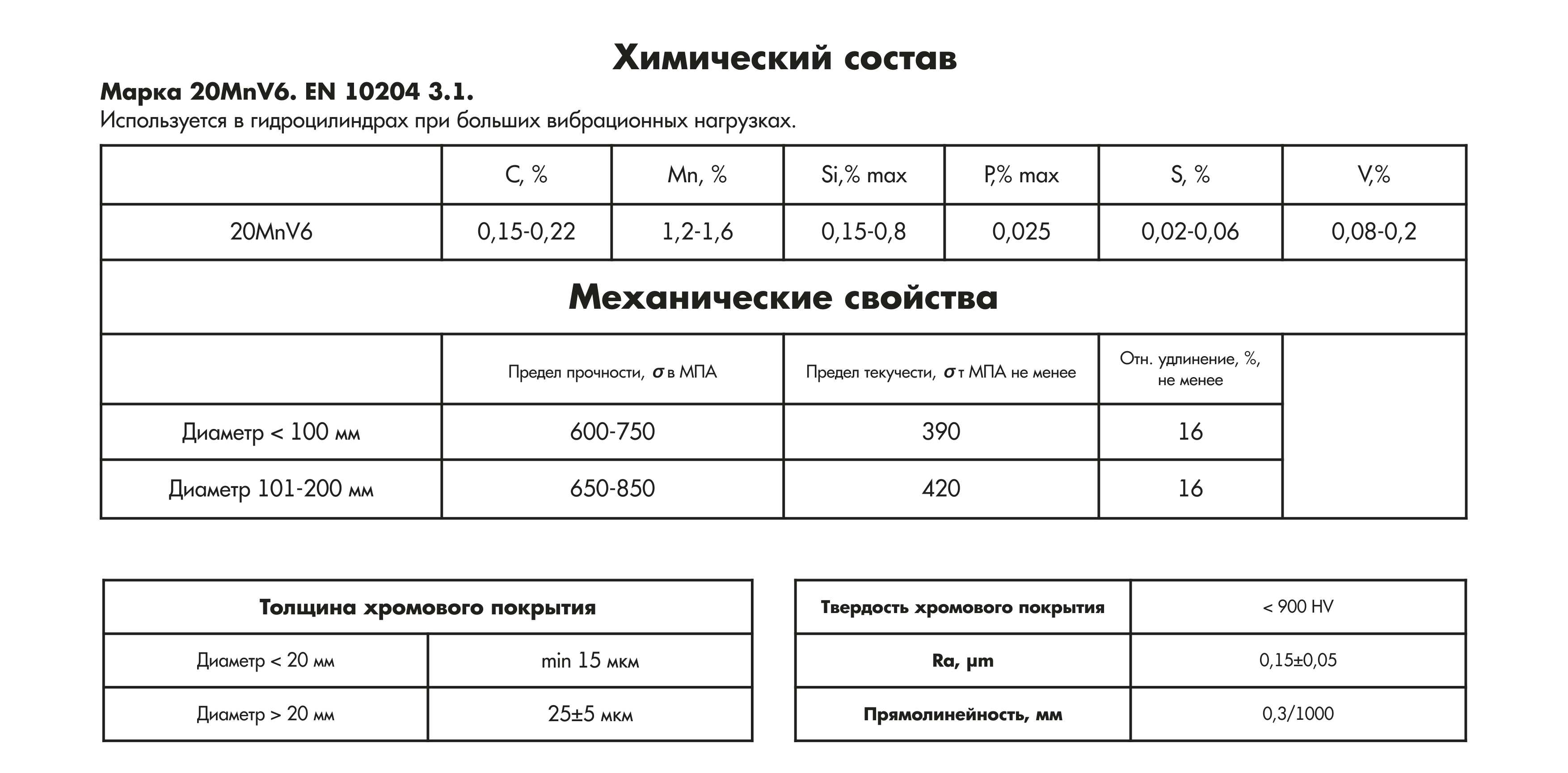 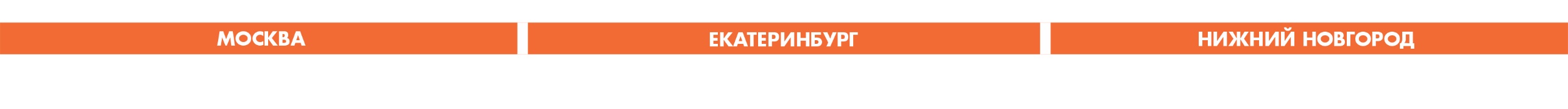 -19-